Holiday Ornament
Mix paper pulp and water in a bowl. It should be consistency of oatmeal.
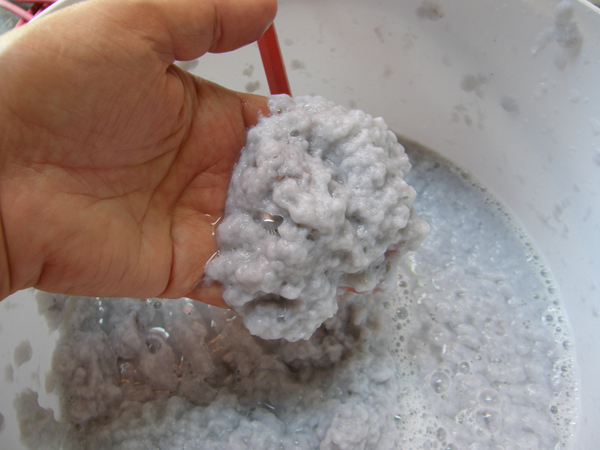 Squeeze out excess water.
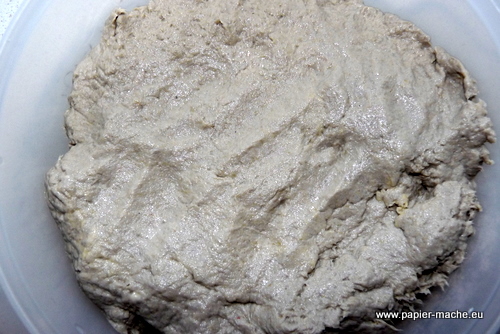 Work on a board covered with plastic so your project doesn’t stick.  

You can use a cookie cutter mold.  

Or you can hand sculpt your design.
 
Make sure you press your paper pulp design so it sticks together.
You can use a mold.
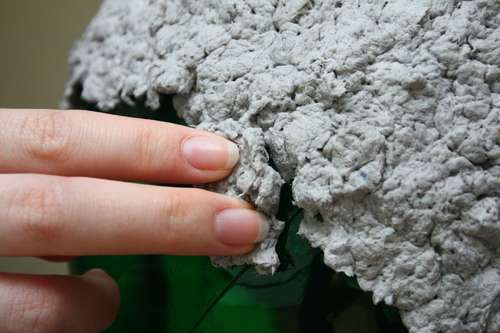 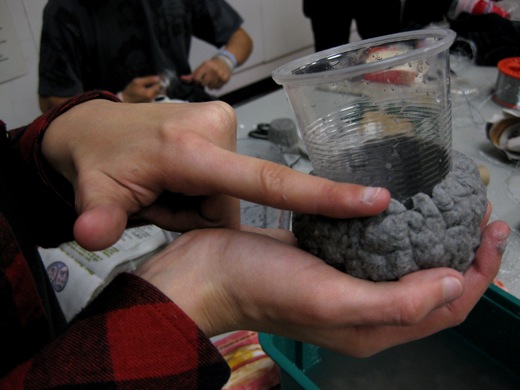 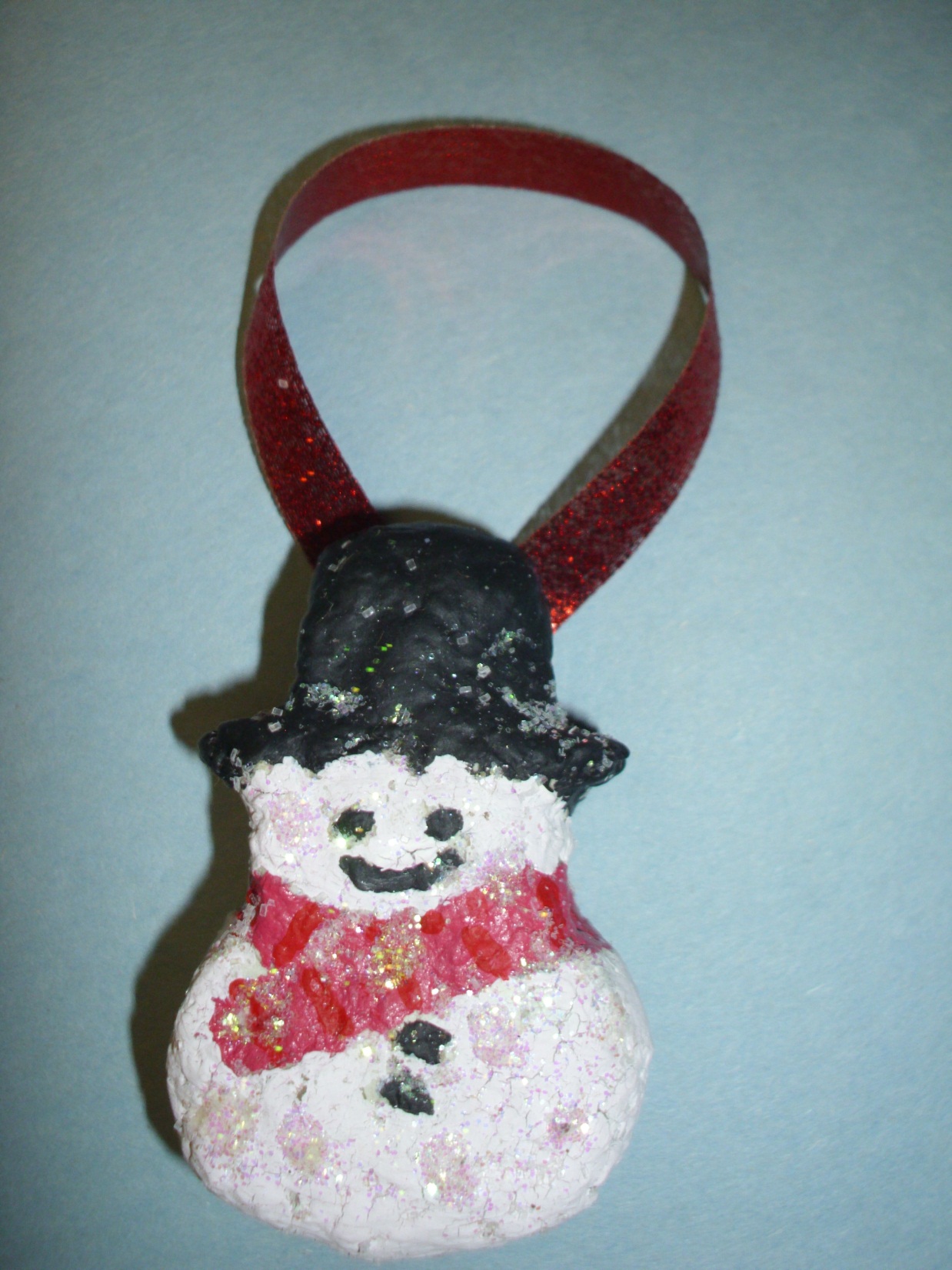 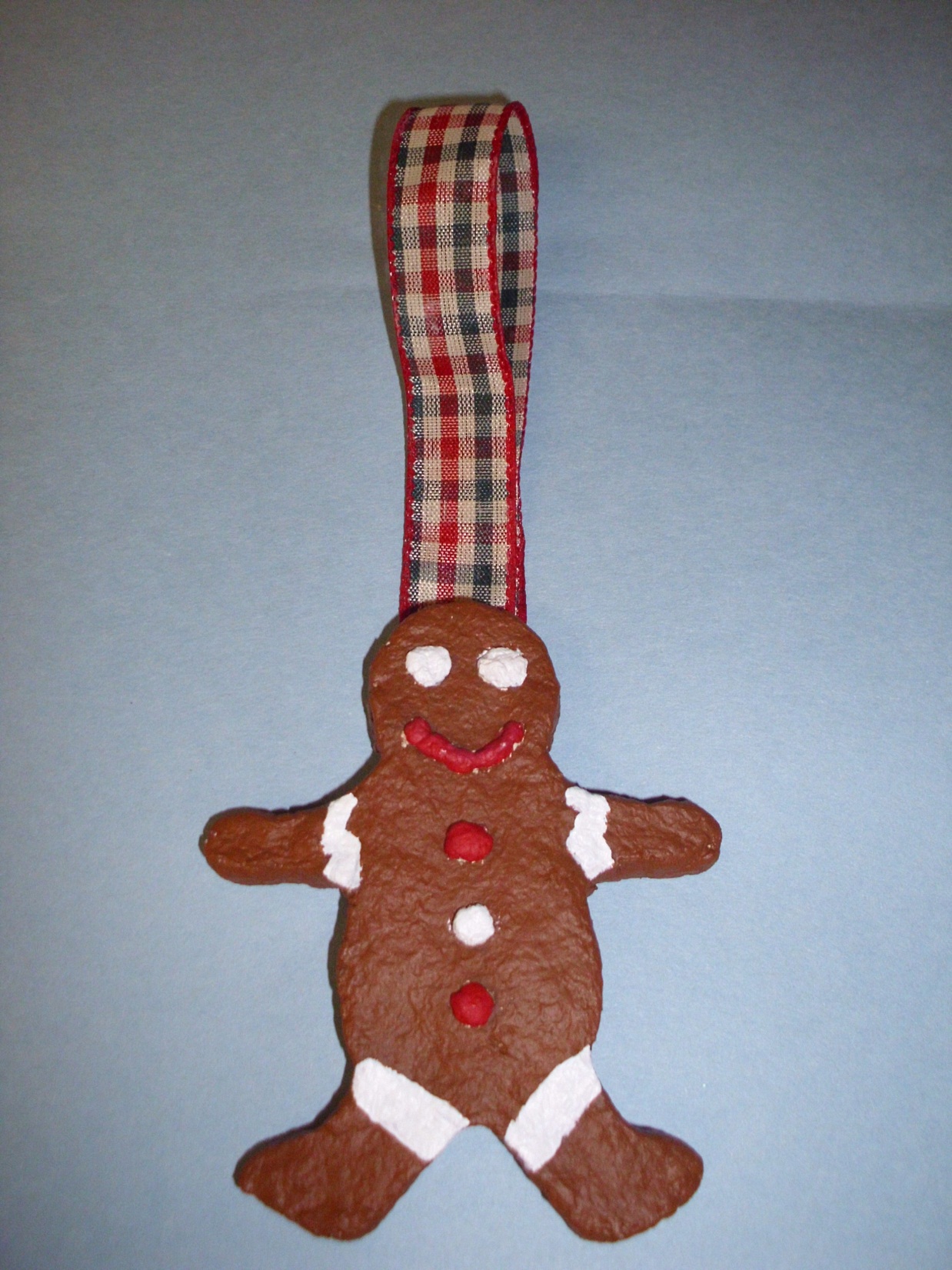 Or make your own design…
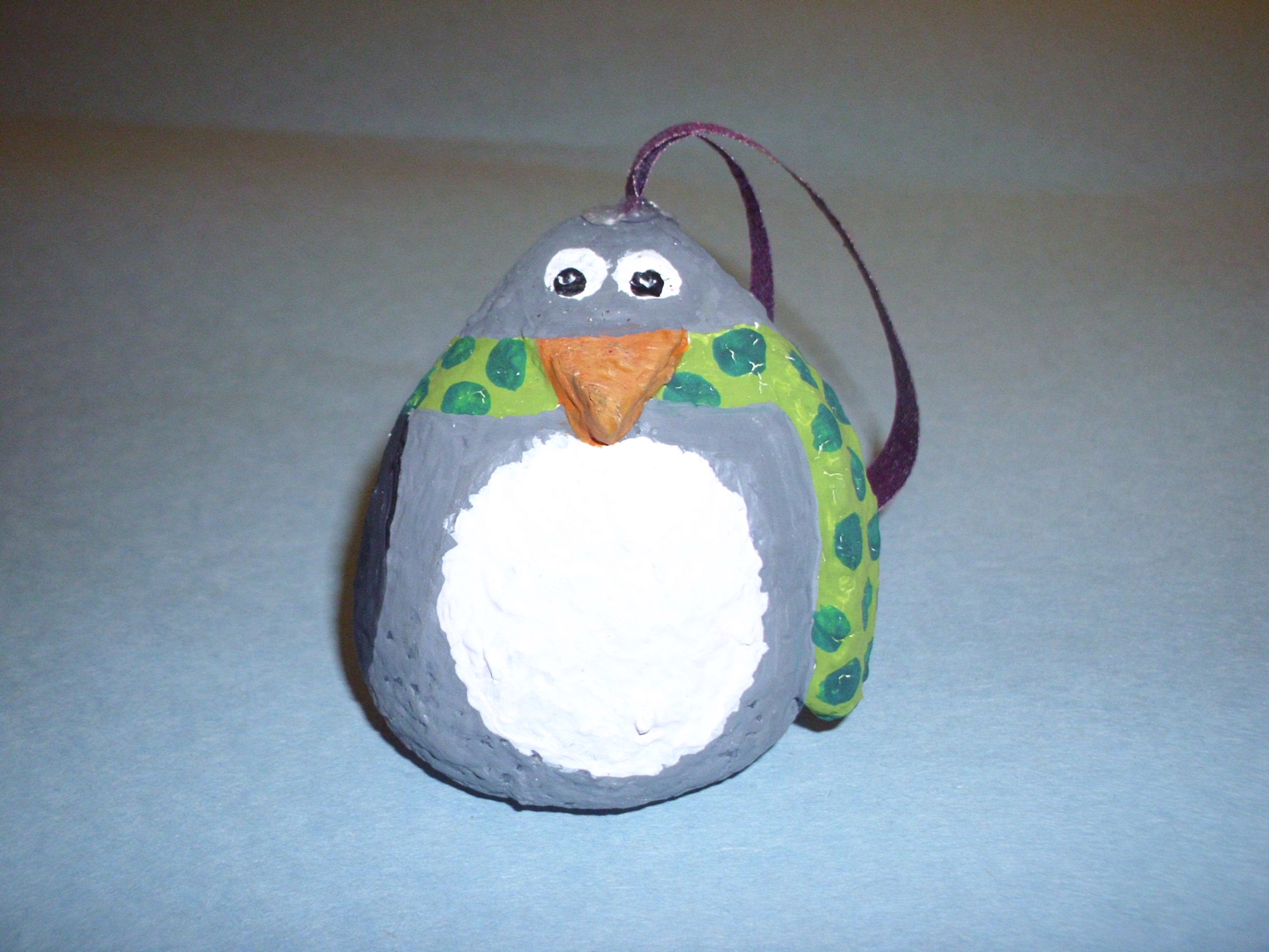 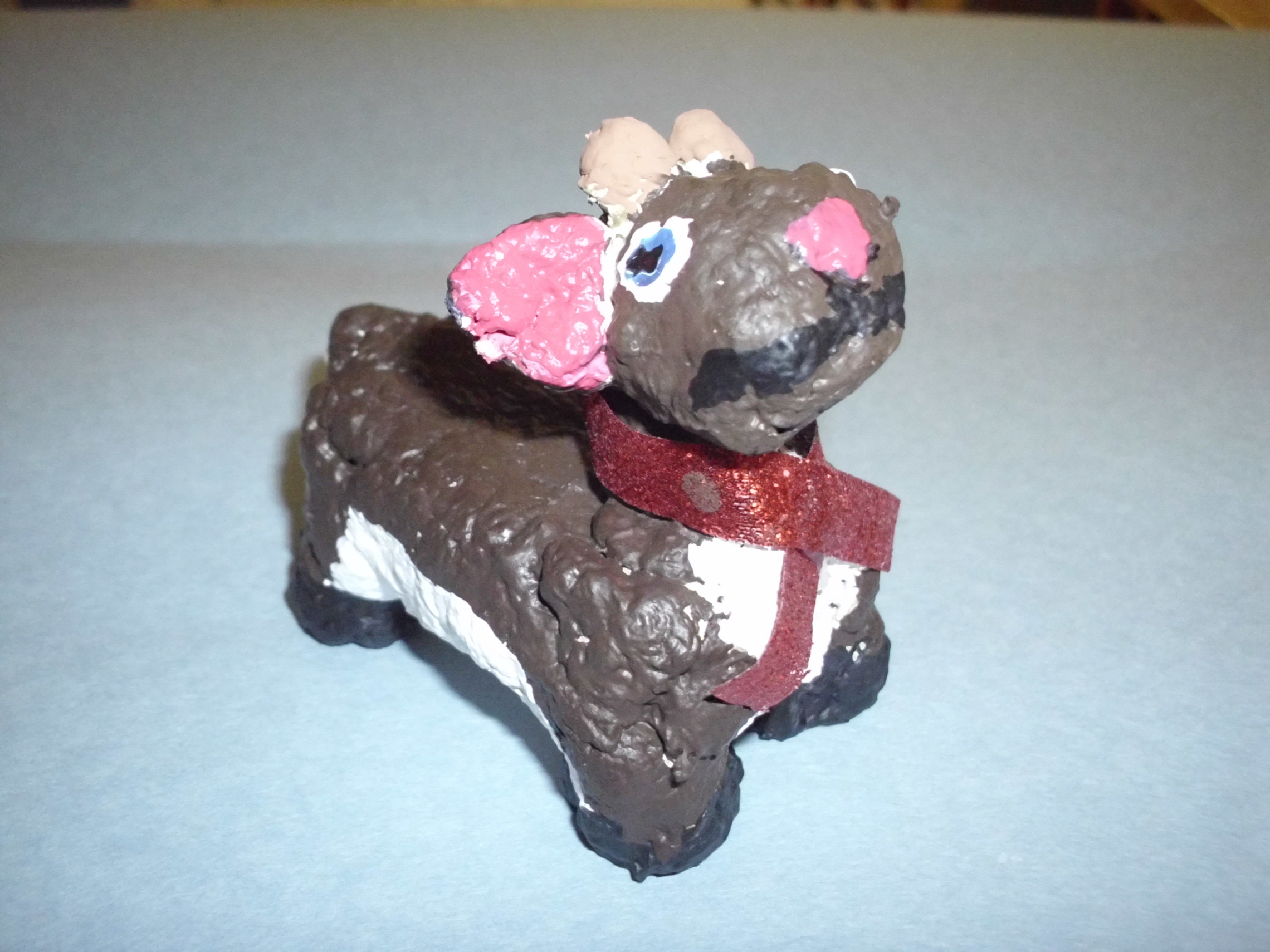 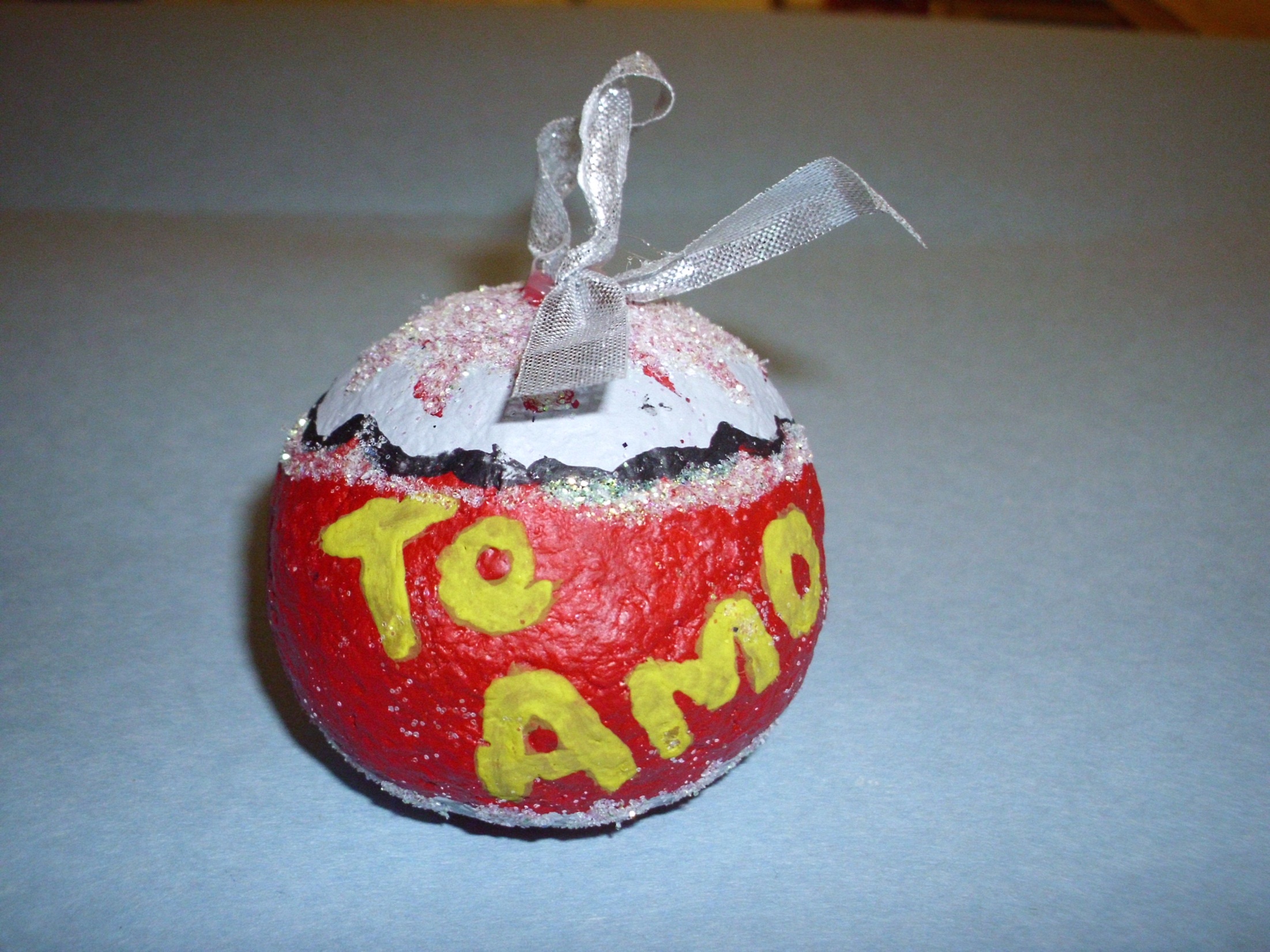 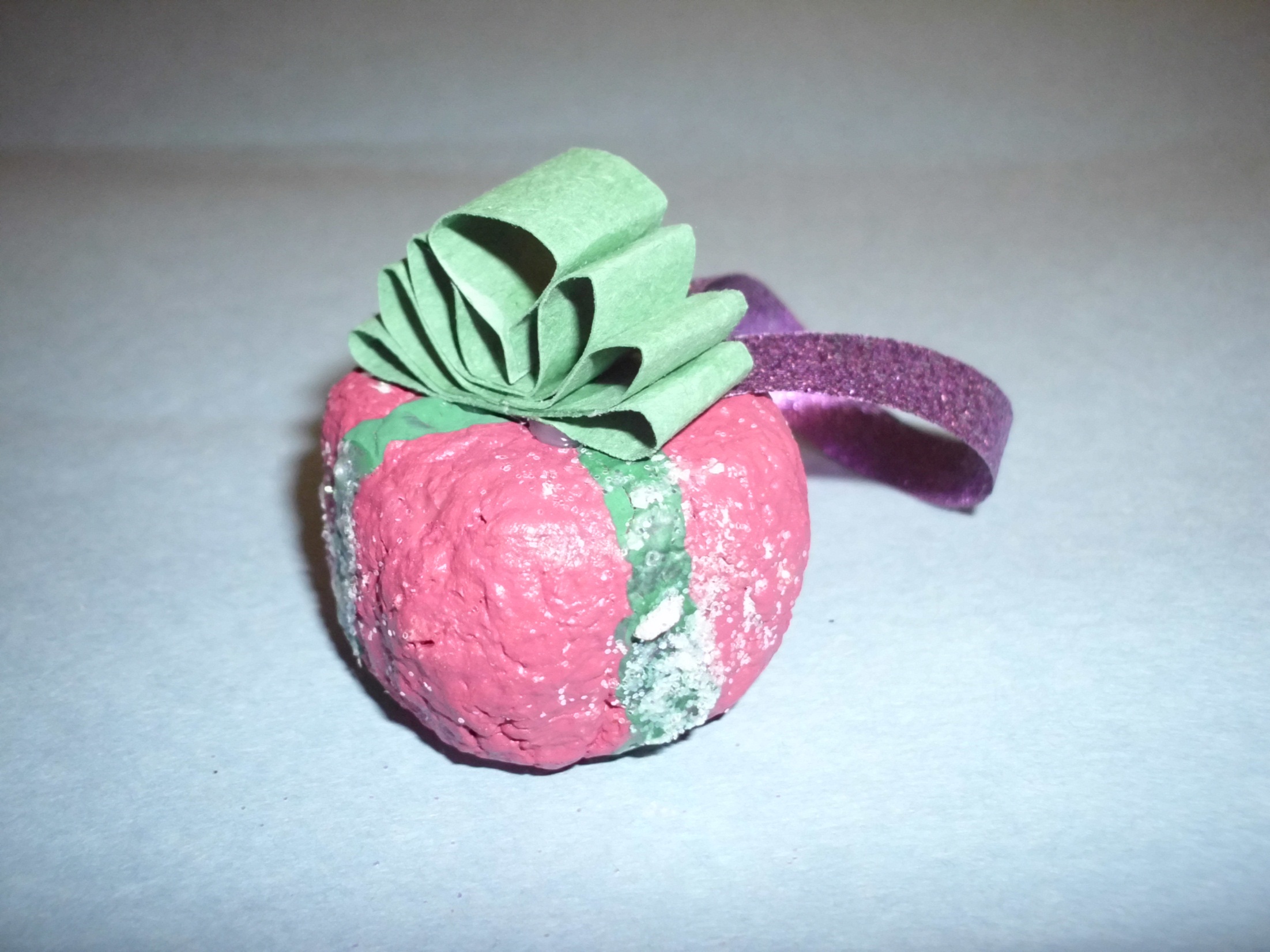 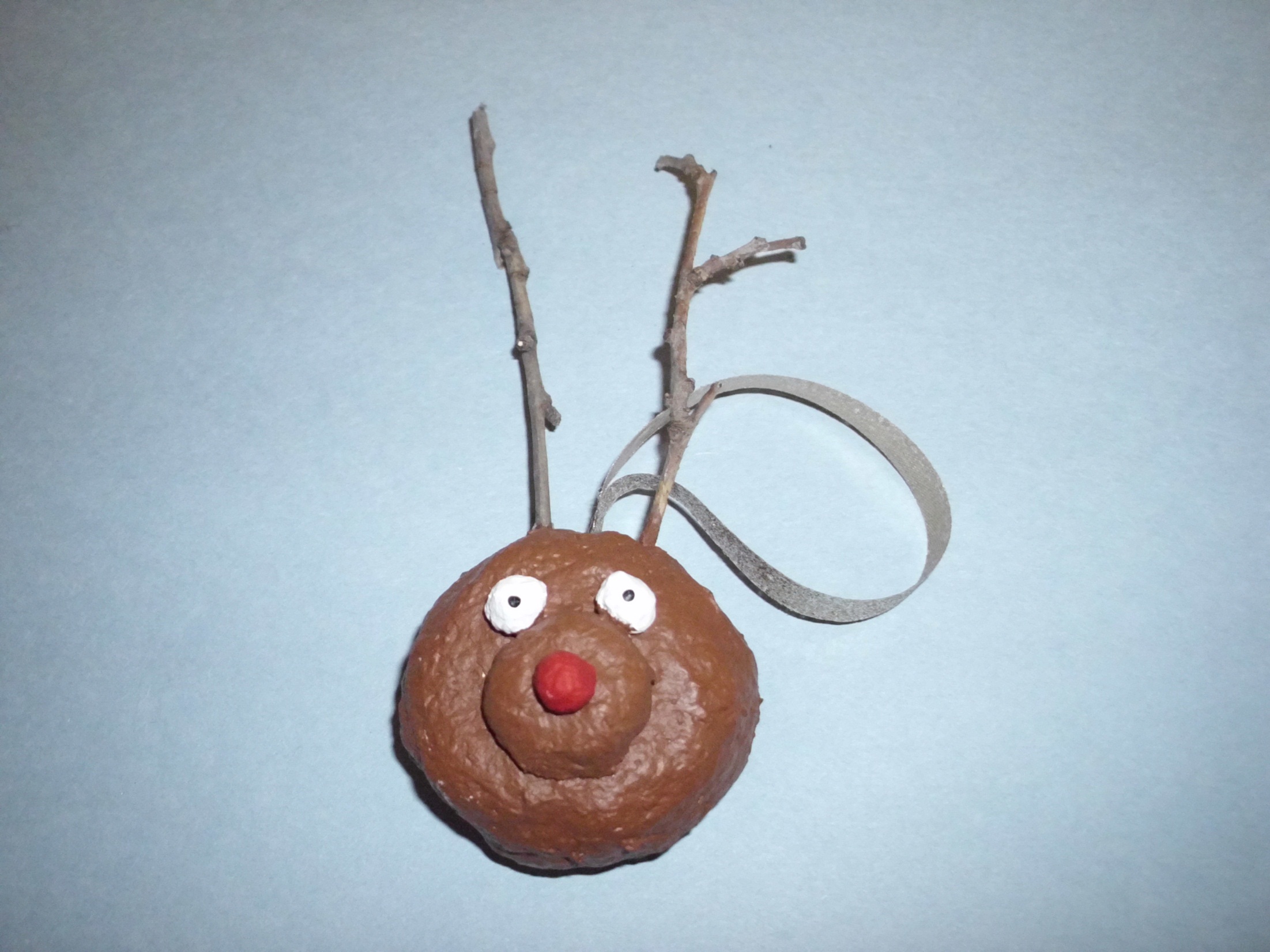 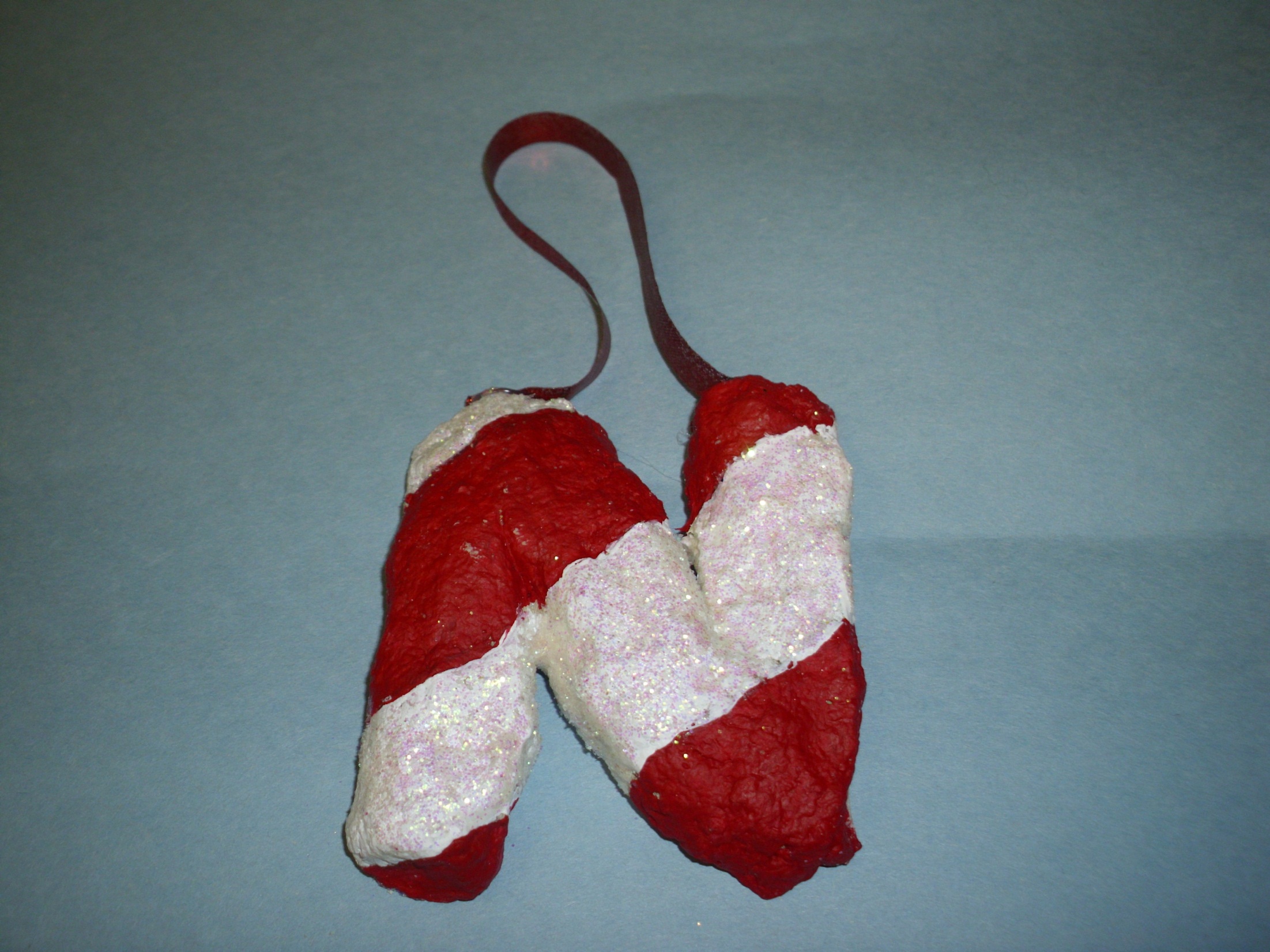 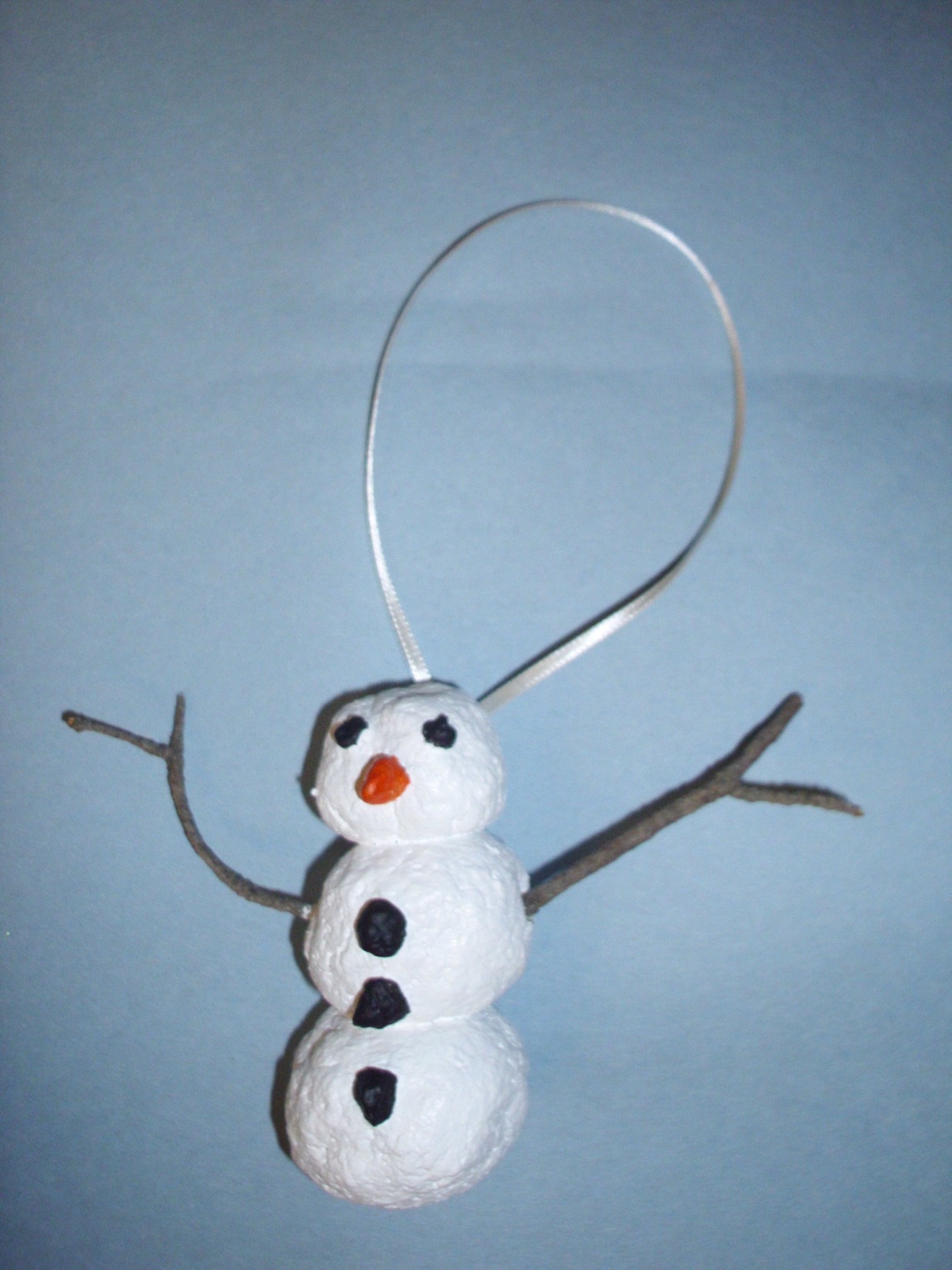 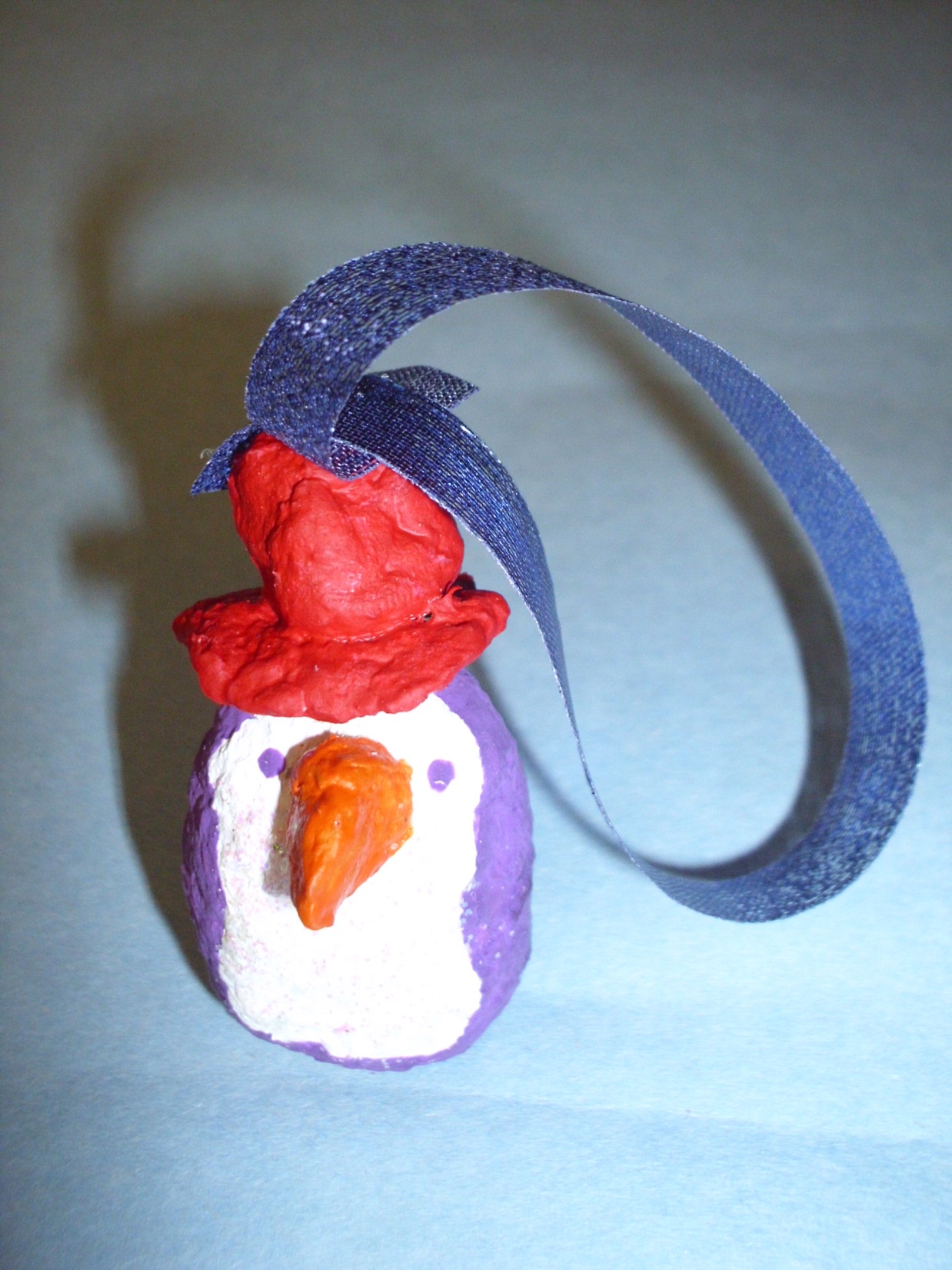 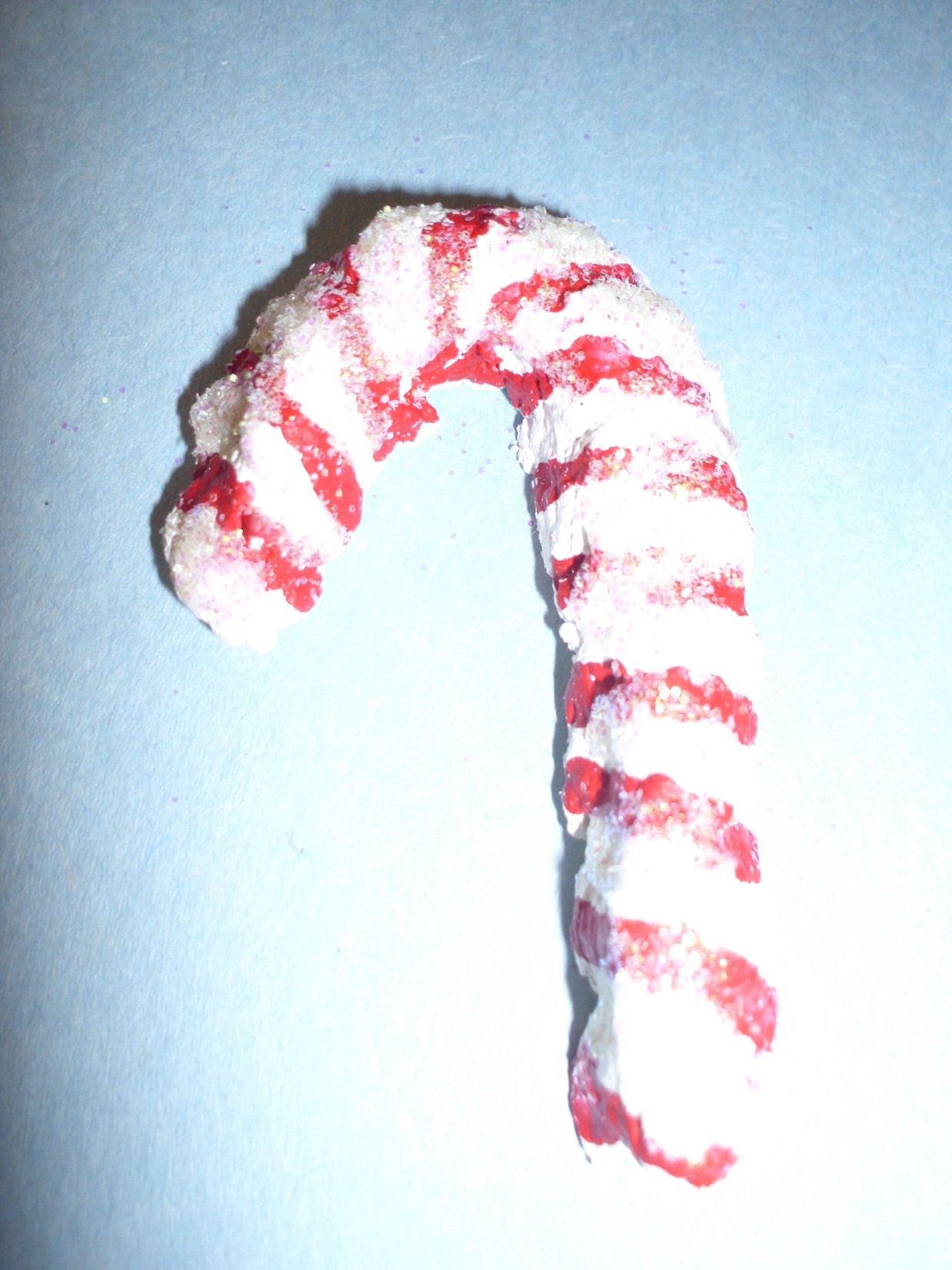 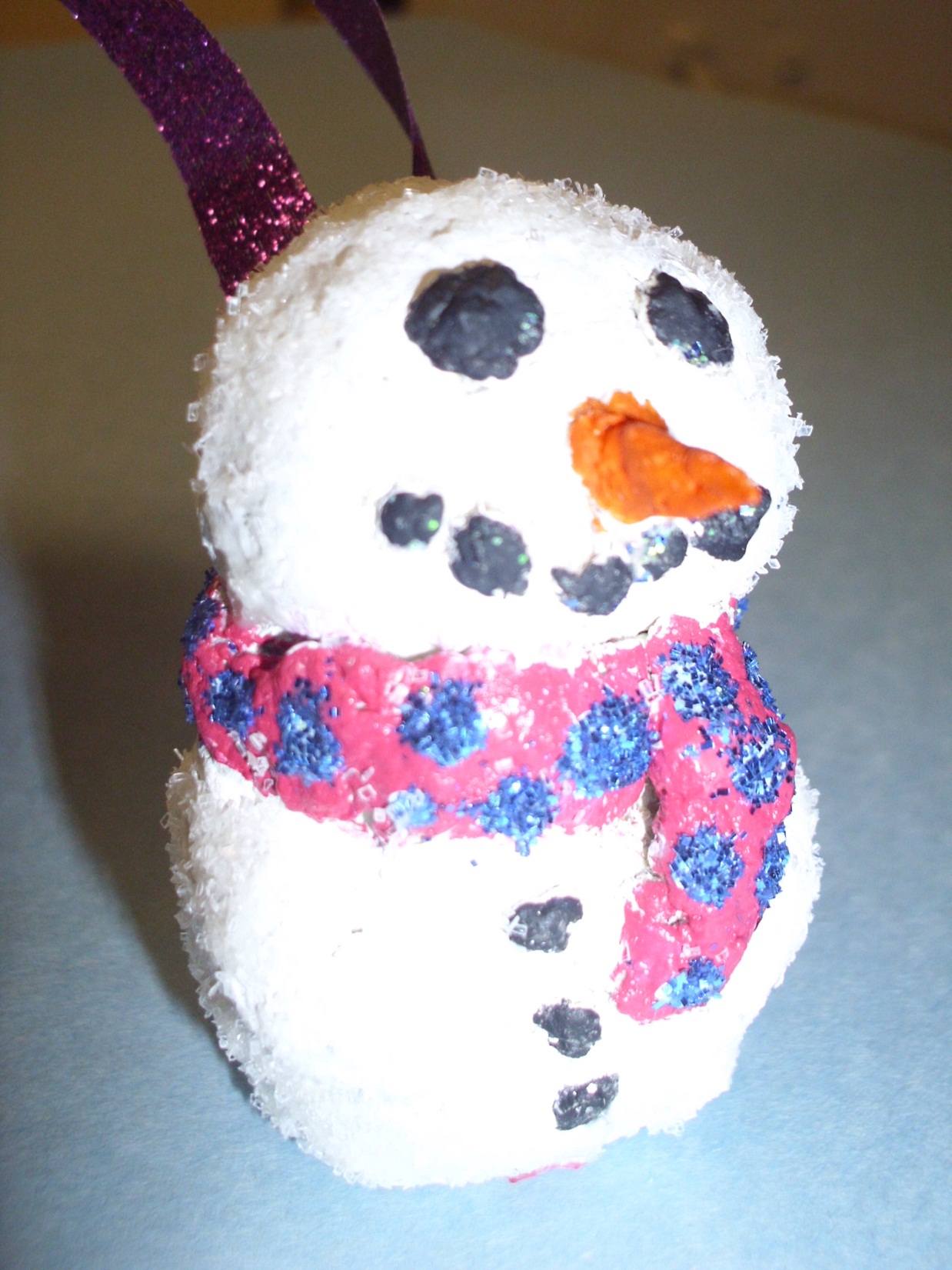 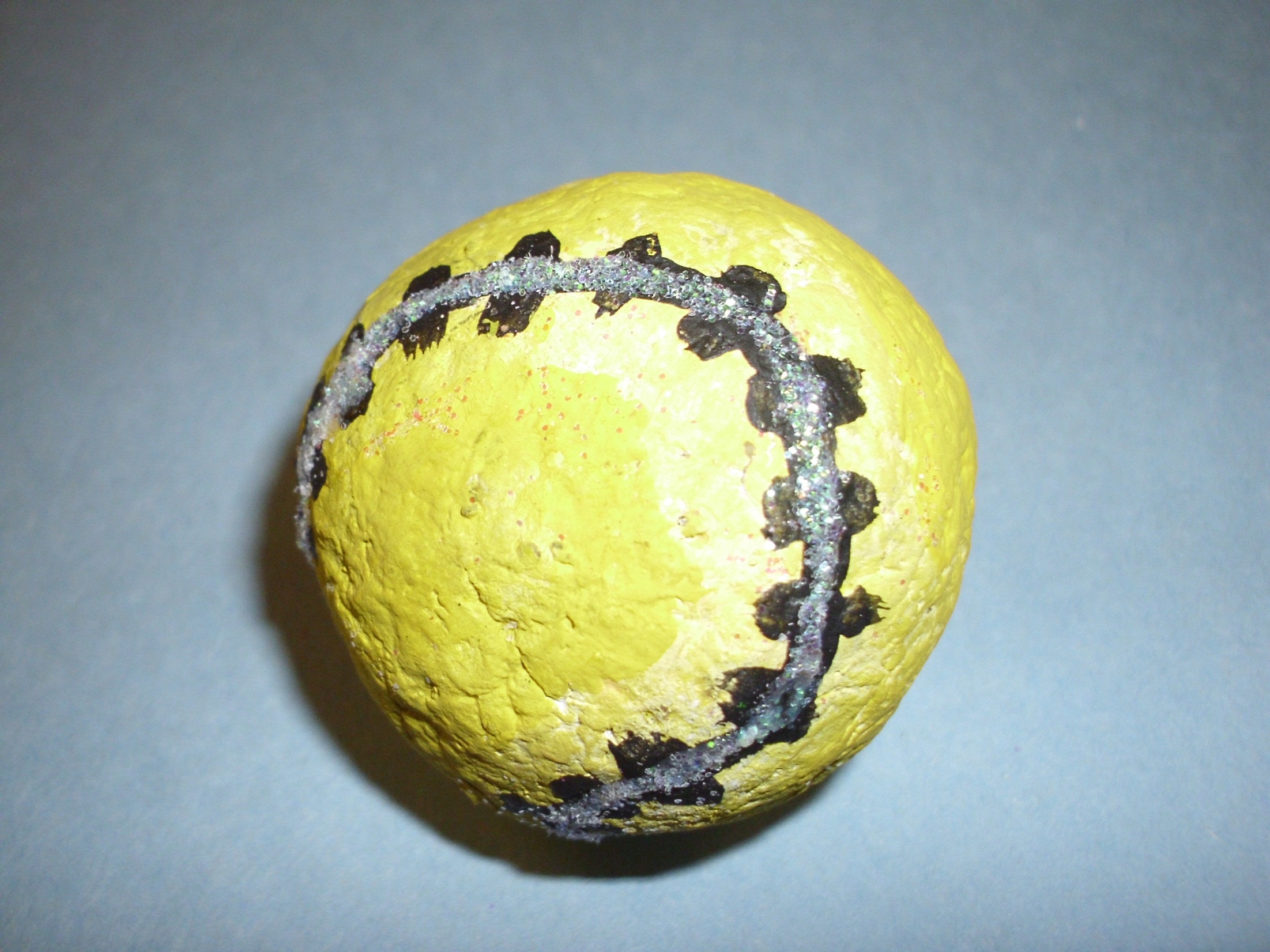 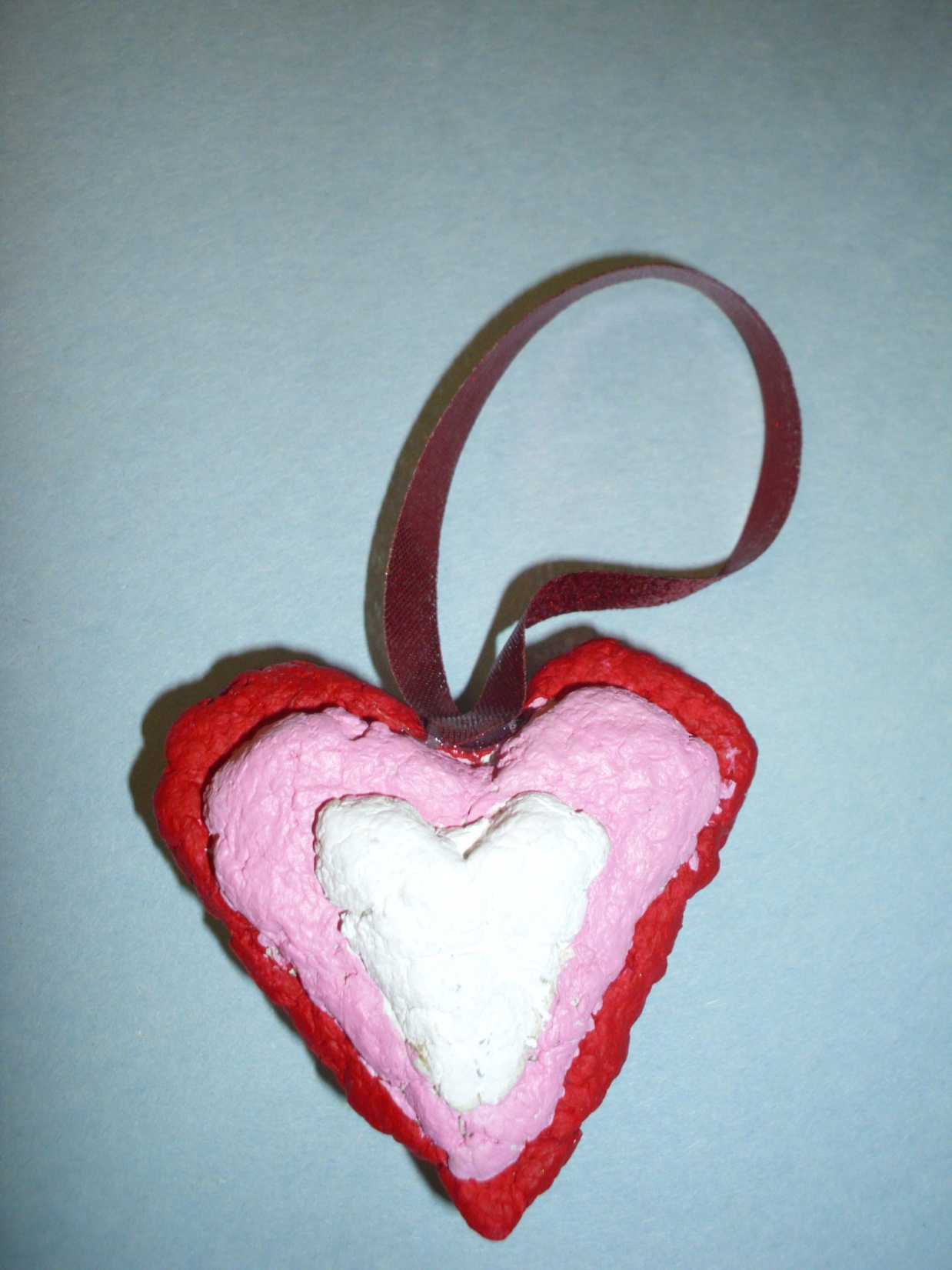 Finishing Touches
These will take a long time to dry.  

When they are finally dry, we will paint them and glue a ribbon on them for display.